Геометрия
7
класс
Тема:

Ступени решения 
геометрических задач
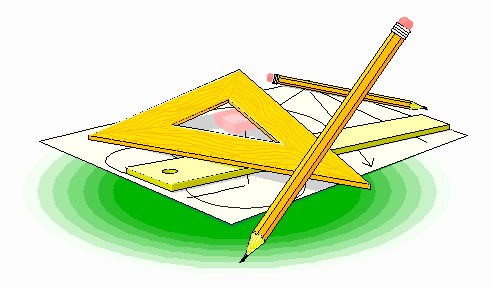 Яшнабадский район. Школа № 161.
Учитель математики Наралиева Ш.Ш.
При решении геометрических задач следует обратить внимание на следующее:
- Хорошо знать и помнить основные понятия  геометрии и их свойства.
- Владеть методами доказательства теорем о свойствах 
различных геометрических фигур.
- Понимать смысл данной геометрической задачи.
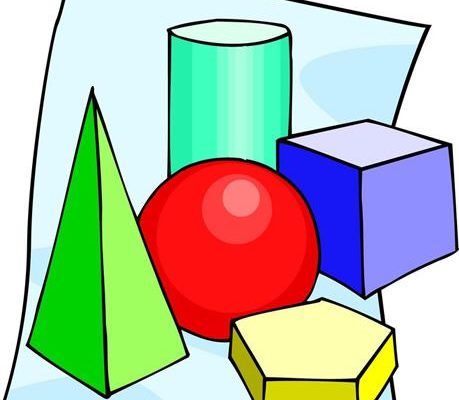 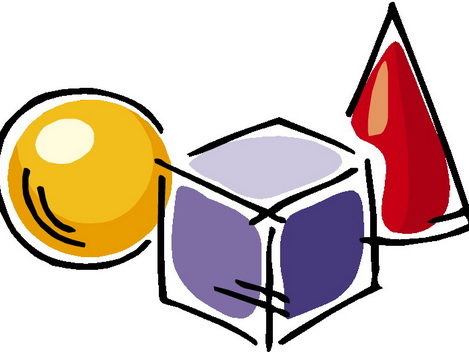 Ступени решения задач:
1-ступень. Понять задачу.
На этой ступени разделяют содержание задачи на условие и заключение. Что дано, что надо найти, доказать или построить. Строится чертёж, соответствующий задаче. Все данные наносятся на чертеже.
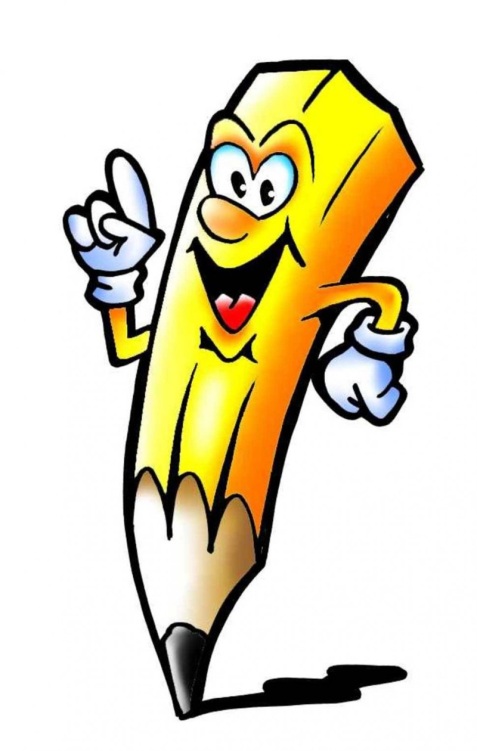 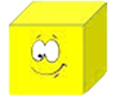 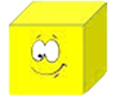 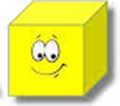 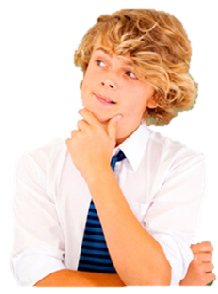 2-ступень. Планирование.
На этой ступени выбирается метод решения задачи. Определяется,какие дополнительные сведения необходимы для его применения. Выполняются вспомогательные построения.
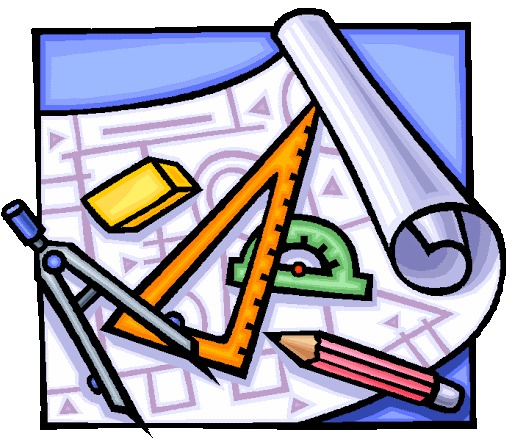 3-ступень. Решение
На этой ступени задача непосредственно решается на основе данного плана.
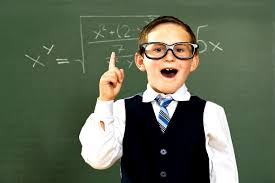 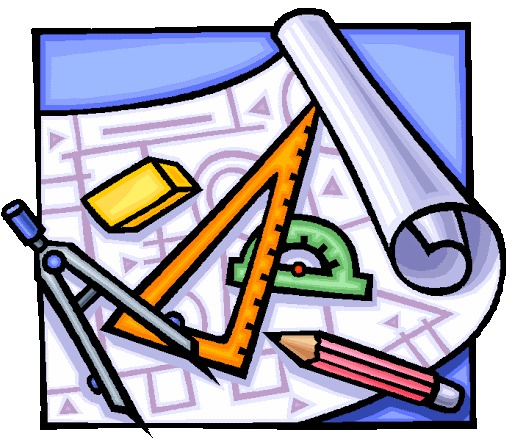 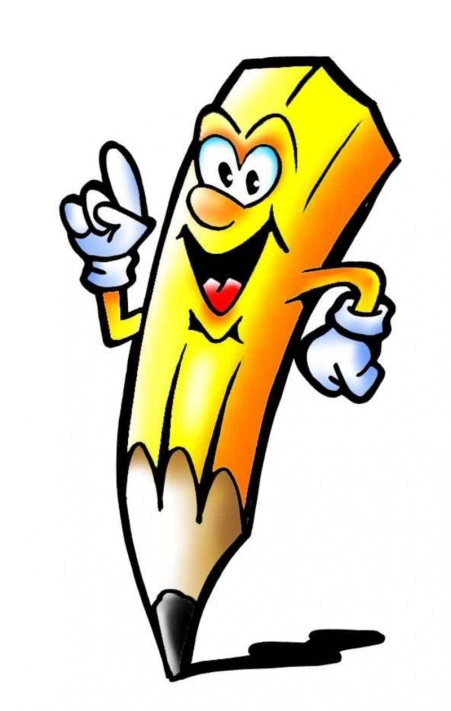 4-ступень. Проверка.
На этой ступени проверяется найденное решение задачи. Если обнаруживается ошибка, то она исправляется. Если нет возможности исправления, возвращаются к начальной ступени решения задачи и вся работа выполняется заново.
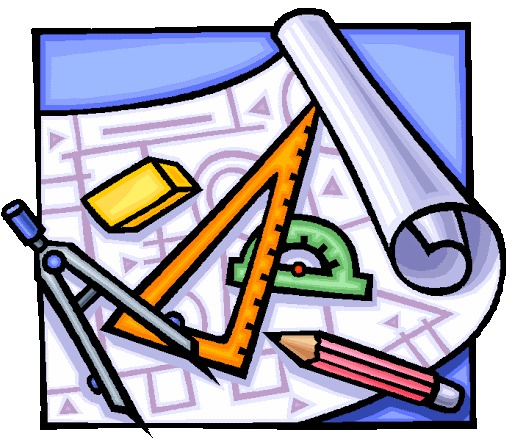 Запомните!    Для того чтобы научиться решать задачи, надо побольше их решать!
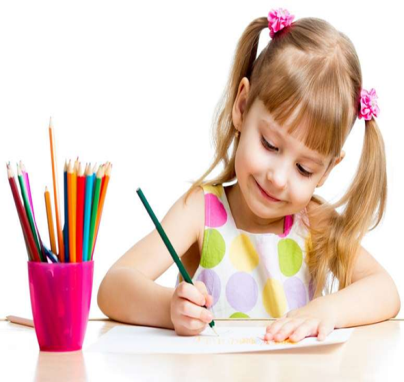 Начертить правильный чертёж к задаче-это значит наполовину решить задачу!
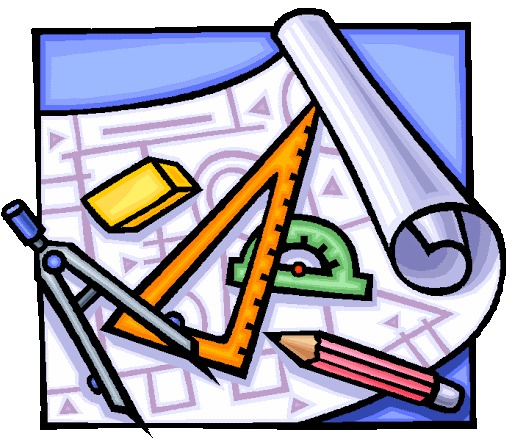 Категории задач:
1. Вычислительные
2. Задачи на доказательство
3. Задачи на построение
Задача
На луче АВ выбрана точка С, на луче ВА-точка D так, что АС=0,8 и ВD=2,4. Найдите СD если АВ=1,7.
2,4
Дано: 
АС=0,8
DВ=2,4
АВ=1,7
DС=?
0,8
С
А
В
D
?
1,7
DС=DA+AC
DА=DВ-АВ
2,4
0,8
С
А
В
D
?
1,7
Решение: 
Так как DВ=DА+АВ,  то DА=DВ-АВ=2,4-1,7=0,7
DС=DА+АС=0,7+0,8=1,5
Ответ:  DС=1,5
Задача
С
М
?
В
О
N
∠МОN=∠MOB+∠BON
А
Решение:
С
М
?
В
О
N
А
Задача
А
С
М
N
?
О
∠МОN=∠MOB-∠BON
В
Решение:
А
С
М
N
?
О
В
ЗАДАНИЯ ДЛЯ САМОСТОЯТЕЛЬНОЙ РАБОТЫ
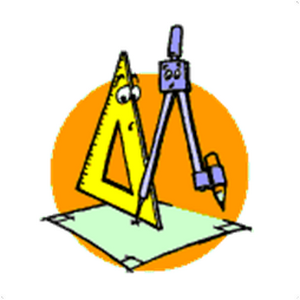 Выполнить 
письменно задачи
№ 1, 2, 3, 4
 (стр. 145).